Figure 5. Dendritic protrusion density is increased on layer 4 neurons in GAP-43 HZ animals. Dendritic protrusion ...
Cereb Cortex, Volume 20, Issue 7, July 2010, Pages 1696–1707, https://doi.org/10.1093/cercor/bhp231
The content of this slide may be subject to copyright: please see the slide notes for details.
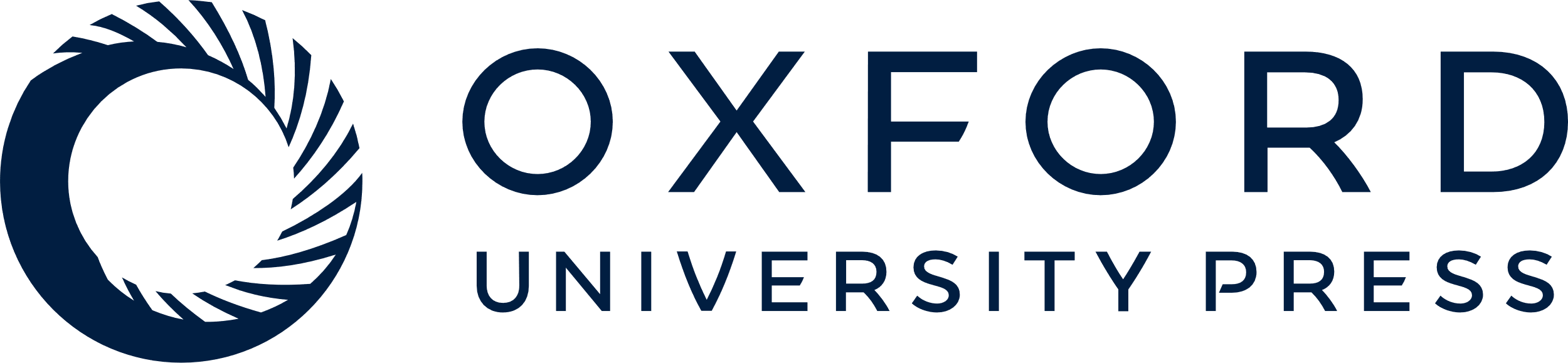 [Speaker Notes: Figure 5. Dendritic protrusion density is increased on layer 4 neurons in GAP-43 HZ animals. Dendritic protrusion density was low and highly variable between dendrites at P5 in both WT and HZ animals (A, B). The majority of protrusions at these ages had immature morphologies with thin stalks and no delineated head. By P7, protrusion density had increased and appeared more uniform between dendrites on a single cell (C, D). Mature spines were visible along with thin, immature protrusions. Dendrites from GAP-43 HZ animals had increased protrusion density as compared with WT dendrites (*P < 0.05; E). Scale bar = 10 μm.


Unless provided in the caption above, the following copyright applies to the content of this slide: © The Author 2009. Published by Oxford University Press. All rights reserved. For permissions, please e-mail: journals.permissions@oxfordjournals.org]